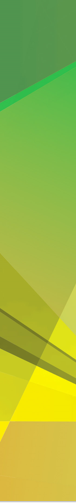 Secção Setor Secretaria Coordenação Diretoria
Título Principal
Ou abertura de seção

Subtítulo Seção Capítulo
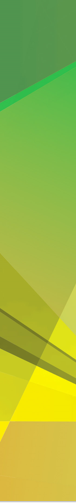 Secção Setor Secretaria Coordenação Diretoria
Título
Texto
Secção Setor Secretaria Coordenação Diretoria
Título
Texto
Título
Texto
Secção Setor Secretaria Coordenação Diretoria
Obrigado!